Public Safety Committee
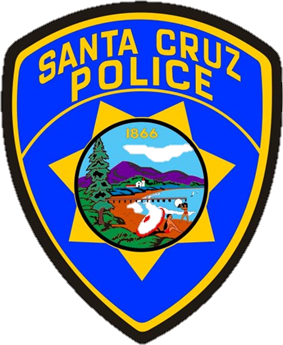 Report of Crime Statistics and Police Activities 
(January 1- December 31, 2021)
CRIME STATISTICS
2021
Work Volume:  annual Calls for Service decreased by 5%annual Arrests and Citations decreased by 5%
Calls for Service by priority Jan-dec, 2021
Overall 45% annual increase in Violent Crime in 2021after a dip in most crimes in 2020
Violent crimeZ-Score analysis for 2021
Rape
Aggravated Assault
Robbery
Homicide
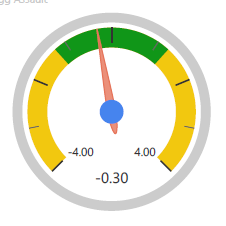 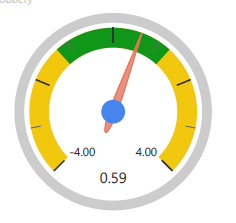 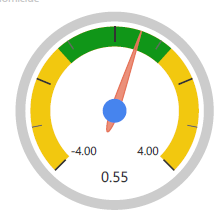 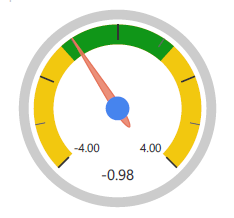 Violent crimeZ-Score analysis for 2021
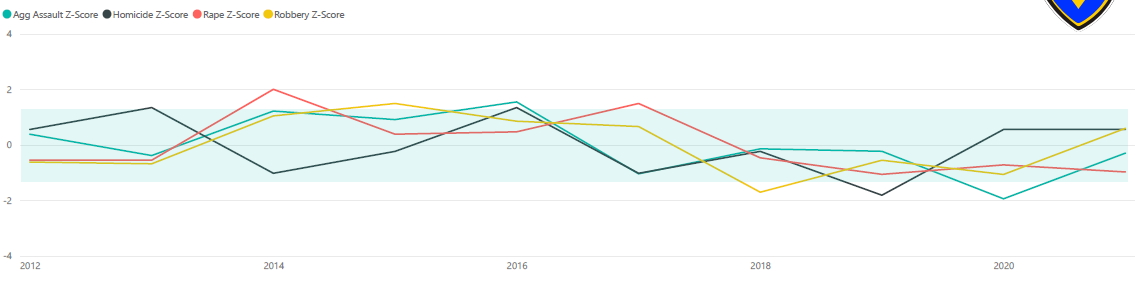 Overall 6% annual decrease in Property Crime in 2021
[Speaker Notes: FINAL]
Property crimeZ-Score analysis for 2021
Arson
Burglary
Larceny
Auto Theft
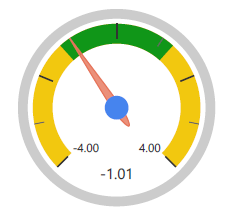 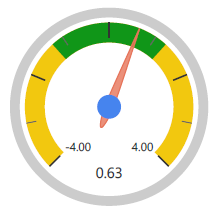 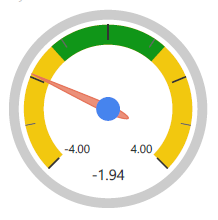 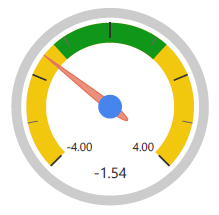 Property crimeZ-Score analysis for 2021
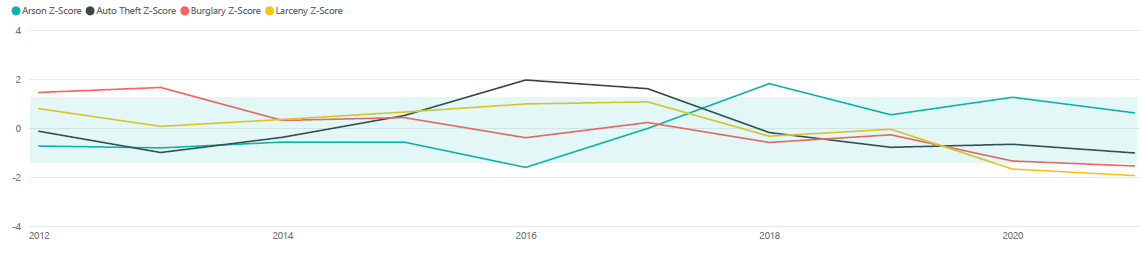 Ten year crime snapshot
[Speaker Notes: 2021 is the lowest set of larceny and burgs, 2020 being 1732 and 2021 being 1617.]
Nuisance Crime TrendsFrom January – December, 2021, we saw a 27% annual decrease in Nuisance Crime arrests and citations.
[Speaker Notes: DRAFT – waiting on FY2021 bike theft numbers]
Police department activities
2021Summary
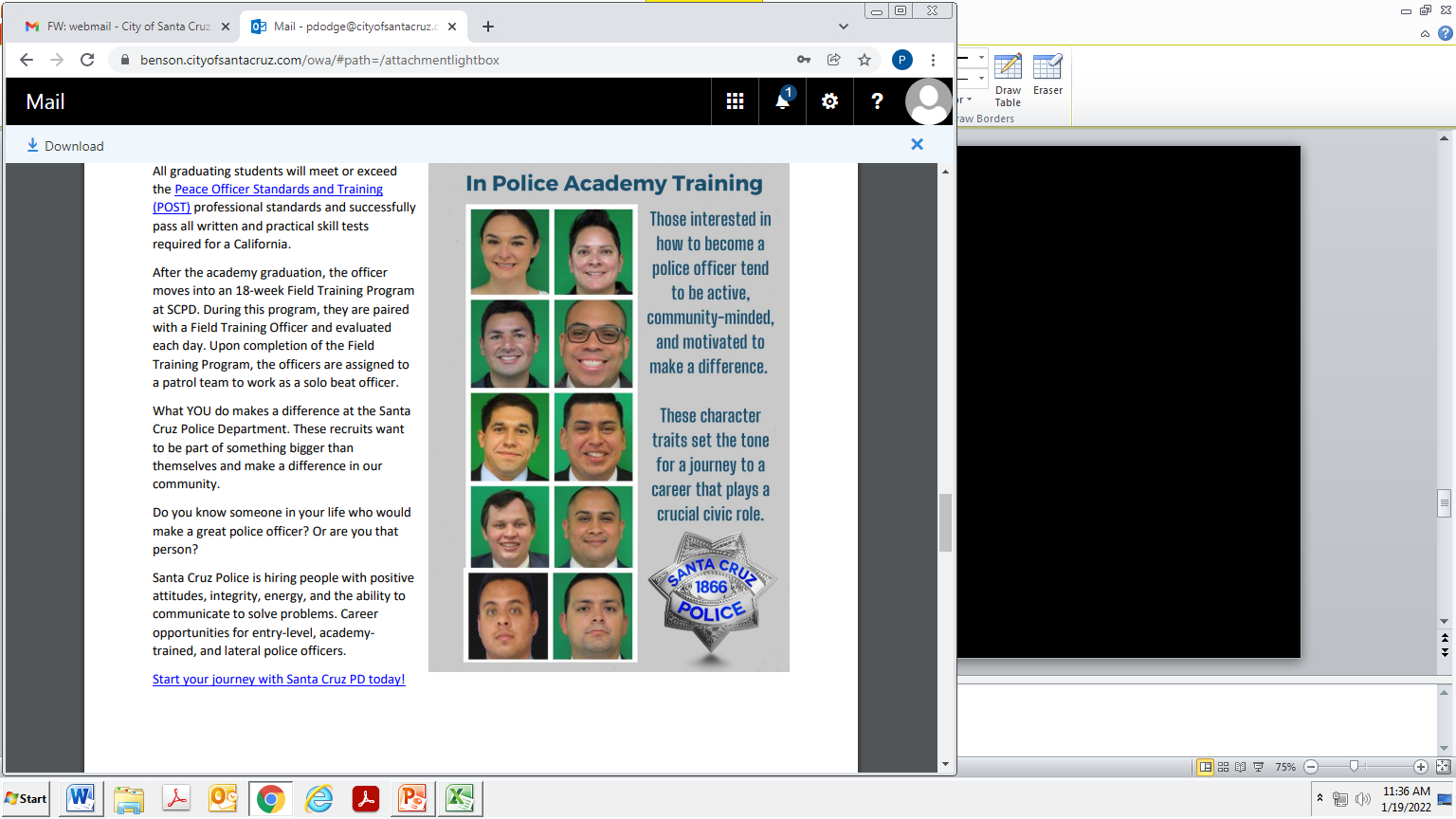 Staffing update
Internal affairs
New in 2021:
External Investigators Utilized for Cases
New External Audit - Report Forthcoming
Bearcat activities – January-December 2021
[Speaker Notes: Details in attached report.]
Other 2021 police initiatives
Launch SCPD Nextdoor Platform (February)
  Dignity Health partnered with SCPD to  provide officers with early COVID vaccines (February)
  Three children were selected as honorary “Chief for the Day” (June)
  Fix-It Ticket Sign Off Event (July)
  BLM Vandalism Community Briefing (July)
  Operation Sit the Bench, multi-agency response to criminal activities on the SL River. (August)
  Westside Towing Operation (August)
  Halloween Downtown Volunteer Trick or Treat Event (October)
  Return of Traffic Enforcement (Motors) Unit (December)
  Smash and Grab Prevention  Evaluations (December)